REPÚBLICA DE MOÇAMBIQUE
MINISTÉRIO DA SAÚDE
Direcção Nacional de Formação de Profissionais de Saúde
FLUXOGRAMA DO PROCESSO DE FORMAÇÃO CONTÍNUA



Maputo,  Agosto de 2024
Conteúdo da apresentação
Objectivo da apresentação 
Introdução;
Fluxograma da Formação Contínua;
Critérios para aprovação do pacote de formação contínua;
Principais constrangimentos.
Objectivo da apresentação
Partilhar o Fluxograma da Formação Contínua.
Introdução
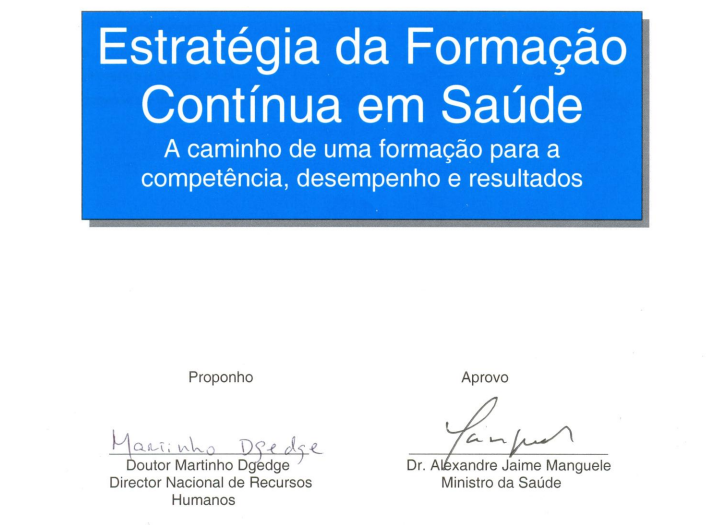 [Speaker Notes: A FORMAÇÃO CONTÍNUA NO MINISTÉRIO DA SAÚDE, É REGIDA PELA ESTRATÉGIA E REGULAMENTO DA FORMAÇÃO CONTÍNUA.]
Introdução - 2
A Estratégia da Formação Contínua apresenta  objectivos estratégicos específicos: 
Organizar as actividades de formação contínua, para a melhoria da qualidade das formações.
Todo o processo de planificação e autorização das acções de formação contínua, deve obedecer o fluxograma da formação contínua.
Fluxograma da  Formação Contínua
1- DEPARTAMENTOS/PROGRAMAS DE SAÚDE
2- O DPFC/RPFC
3. DIRECTOR DO SPS/DPS:
4. DPFC/RPFC
Elaboram a proposta de formação:
 - Objectivos da formação;
 - Competências a serem adquiridas ou reforçadas;
Metodologia adequada para a formação;
Local da formação;
Manuais/material de formação;
Formandos e formadores;
Orçamento da formação;
Programa da formação.
Verifica: se a actividade consta no Plano anual de FC do Dep/programa;  
Verifica a lista dos formandos (elegíveis para a FC);
Verifica a lista dos formadores;
Verifica o material da formação;
Elabora o parecer e envia o processo para aprovação do Director do SPS/DPS.
Aprovação da formação e reenvio do processo para o DPFC/RPFC.
Regista como aprovada a realização da formação (plano anual);
Anexa as fichas SIFo;
Envia o processo ao Departamento/programa de proveniência e monitora a sua execução.
[Speaker Notes: 1.O processo de FC inicia com a planificação.: os Departamentos ou Programas de Saúde é que planificam as formações contínuas sempre que há necessidade.  Depois de planificar as formações, elaboram um plano annual de todas as formações e submetem ao sector de FC. 
2. No momento da implimentação, elaboram as propostas de FC para a sua autorização. 
3.Manuais de FC para o uso pelos formandos: o slide é um meio de Ensino e não manual.]
Pacote de Formação Contínua
Cada pacote de FC deve incluir:
Um resumo da formação com objectivos, competências a serem adquiridas ou reforçadas, metodologia, critérios de avaliação;
Duração e local da formação;
Grupo alvo (formandos)
Formadores. 
e) Manual de formação;
f) Orçamento da formação;
g) Programa da formação.
Critérios para aprovação do pacote de FC
http://esipsaude.misau.gov.mz/
Critérios para aprovação do pacote de FC- 2
http://esipsaude.misau.gov.mz/
Principais constrangimentos
Existência de Programas de Saúde que não seguem o fluxograma da Formação Contínua;
As Províncias não estão a realizar formações em metodologia de ensino aos formadores de formação contínua - planificar e solicitar apoio da Direcção Nacional de Formação.
http://esipsaude.misau.gov.mz/
Obrigada.